San Fernando College
Programa de
Integración Escolar
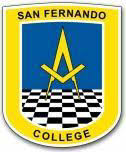 ¡EL CÓMIC !Ed. Diferencial, Bernardita Cortés Recabarren.
El CÓMIC
El cómic tiene un predominio narrativo

En este la imagen se apoya en el texto

Se representa el transcurso del tiempo a través de una  sucesión de imágenes que forman una secuencia  con significado.
2
elementos del cómic
La idea
3
Lo primero que tenemos que pensar es de que se tratará el cómic, una aventura, un viaje, una crítica, etc.
4
La Viñeta
Principal elemento del cómic es la sucesión y las viñetas, esto permite crear la historia.

Es cada cuadro de la historieta. 

En el interior de la viñeta encontramos una serie de elementos: personajes, textos, decorados, etc.
5
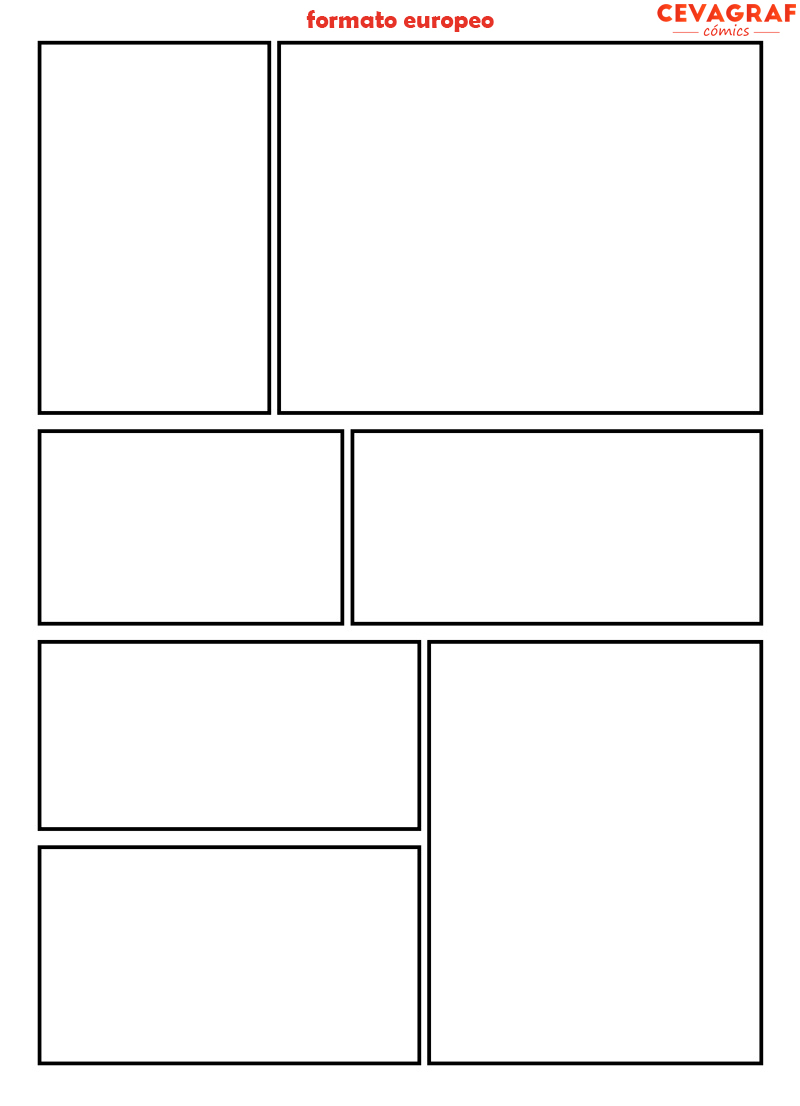 6
La viñeta
Dentro de la viñeta podemos distinguir:

El continente:

Líneas que delimitan el espacio total de la página, estas pueden ser: rectas - curvas
El contenido:
Esta son las imágenes y palabras que aparecen dentro de cada viñeta
7
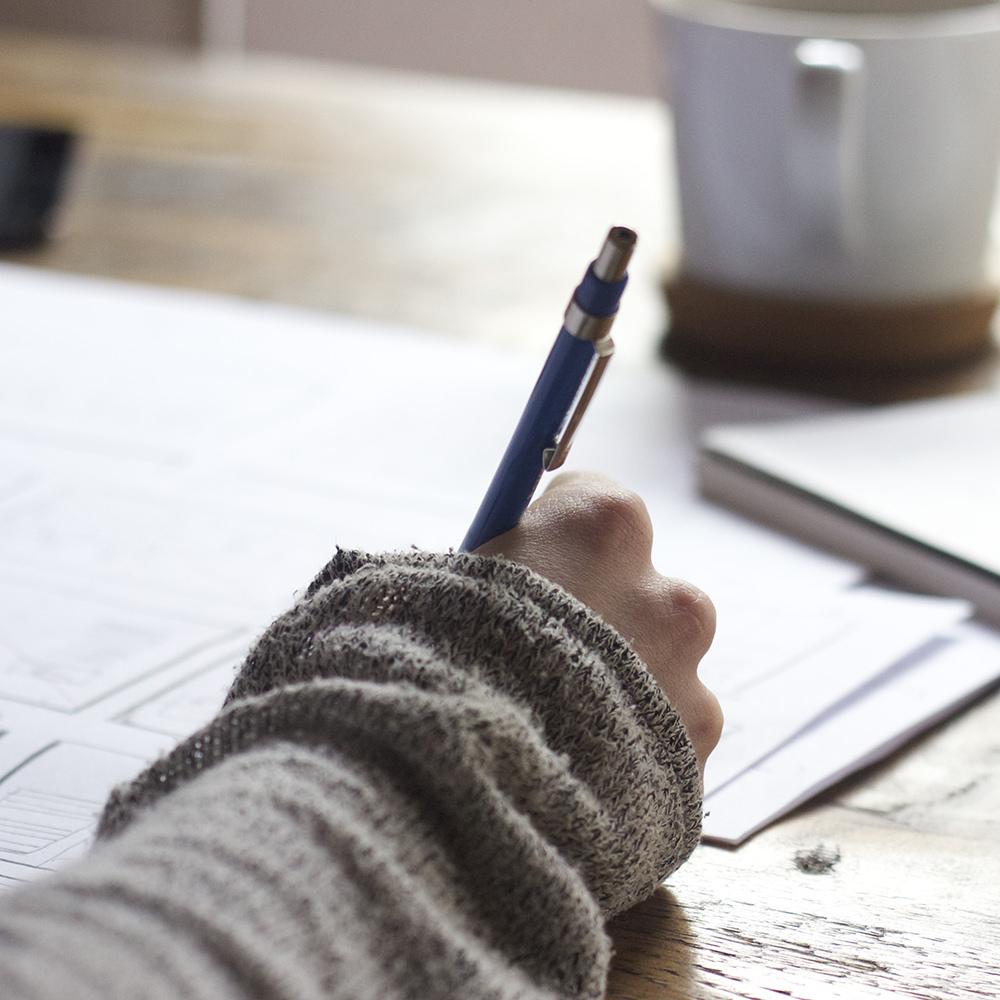 Los globos o bocadillos
Es el espacio donde colocamos el texto que piensa o dice un personaje.
8
Los
Bocadillos
Estos son diferentes según el sentimiento que expresan
9
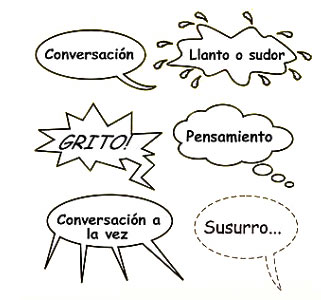 10
La cartelera
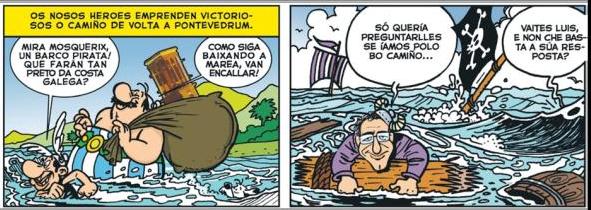 Esta es la voz del narrador su forma es rectangular.

El cartucho es una cartelera que enlaza dos viñetas consecutivas.
11
La onomatomeya
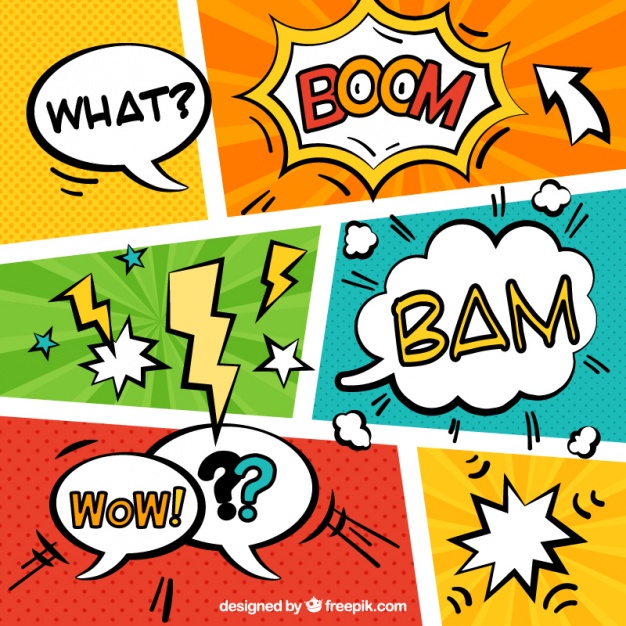 Esta imita un sonido y aparece dentro o fuera del globo.
12
Tipos de planos
Gran plano general 
Plano entero 
Plano médio
Plano de detalle
 Primer plano
13
Vamos que se puede !!!
Fuerza y mucho ánimo!
😂😉😋
14
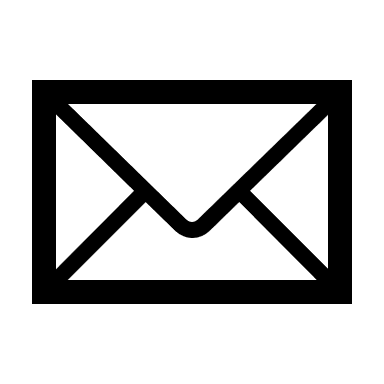 bcortes@sanfernandocollege.cl